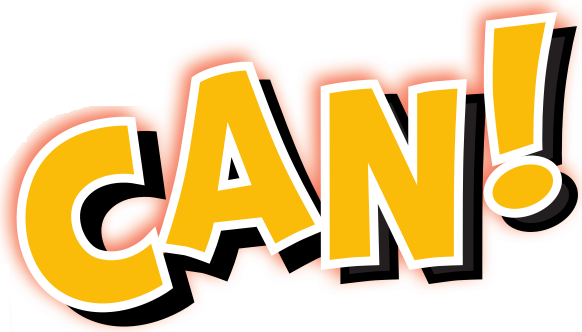 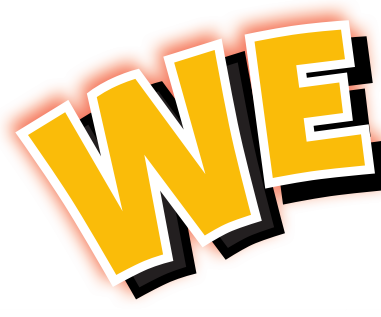 3
Unit 4
Beautiful Nature
الطبيعة الجميلة
Words in Action 
كلمات فعلية
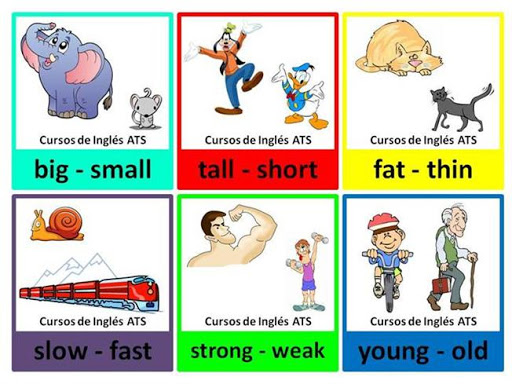 Materials :

Opposites flashcards
Strategy  :
Opposites Matching Game : 
Divide the class into two teams. The first team will say one of the words and do the action. The second team has to say the opposite word and do that action. If the second team says the correct opposite word, they get a point. If they do not, the first team has a chance to do the action and say the word to get a point. In the next round, the second team will say a word and make the action and the first team has to say the opposite. Continue until all of the opposite words have been used. The team with the most points wins.
Review the previous lesson 
مراجعة سريعة للدرس السابق
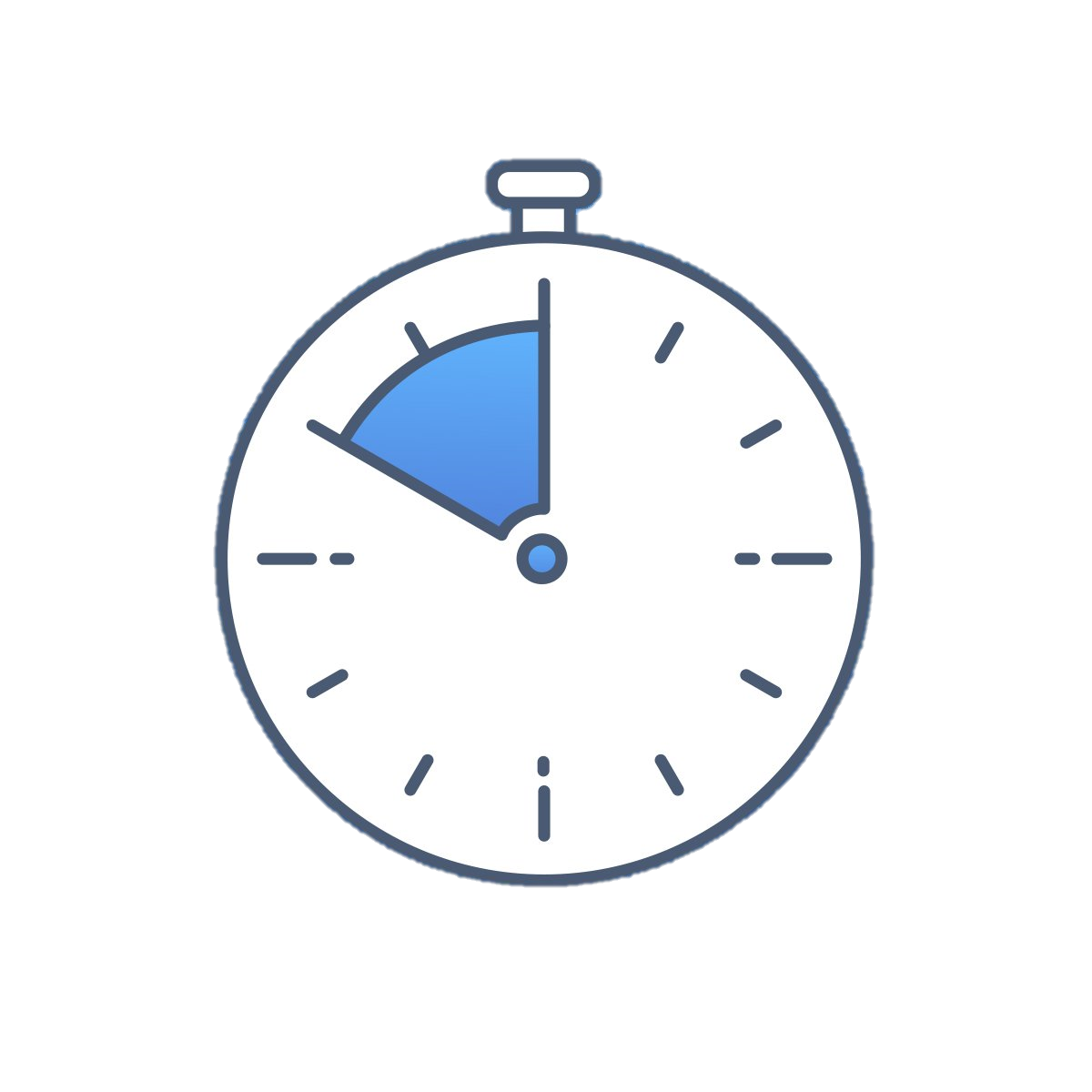 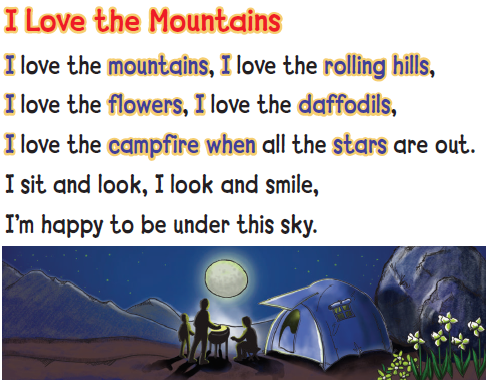 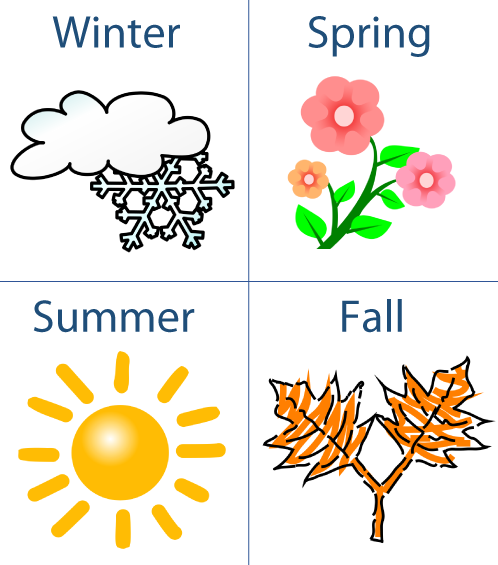 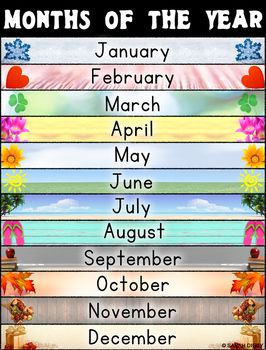 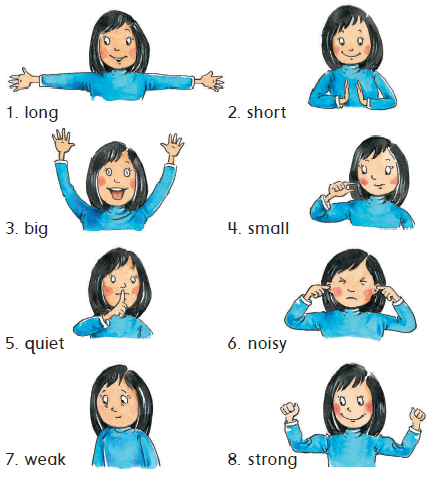 1
Listen , point , and say  

استمع ، تبع ، ثم اقراء
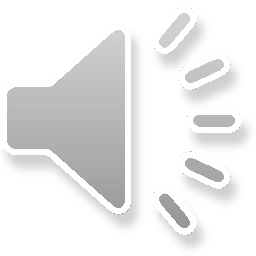 2
Shout the opposites in two groups 
كرر الكلمات من خلال مجموعتين 

Practice the action in pairs 
طبق الحركات مع زميلك
3
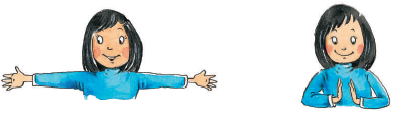 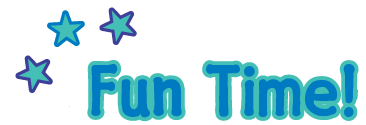 وقت المرح
Guess what it is احزر ما هو
Do the opposite action طبق الحركة المعاكسة
4
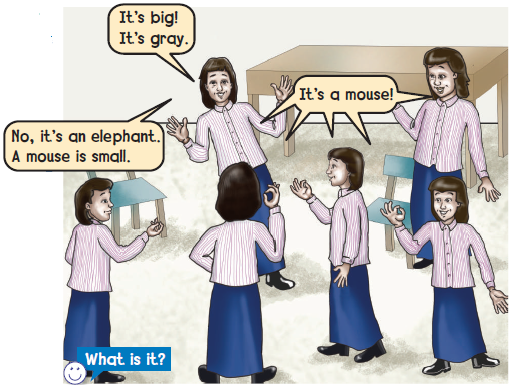 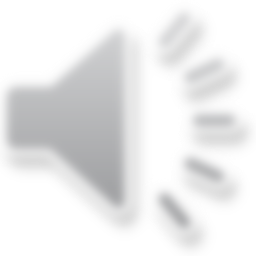 Goal Check 
التحقق من الهدف
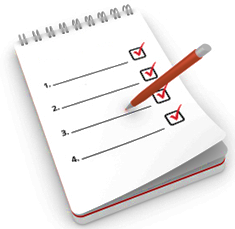 الهدف
أن يطبق الطالب لعبة الصفة المعاكسة
أن يصف الطالب شيء ما
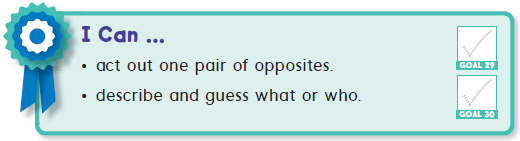 Have a nice day 

See you next class
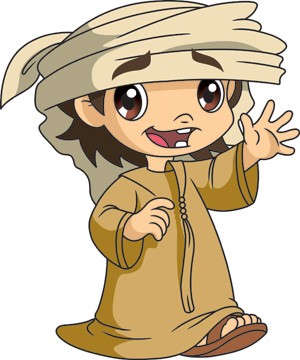